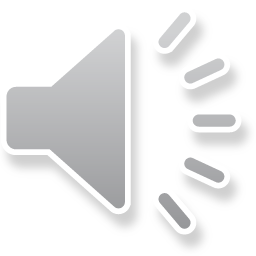 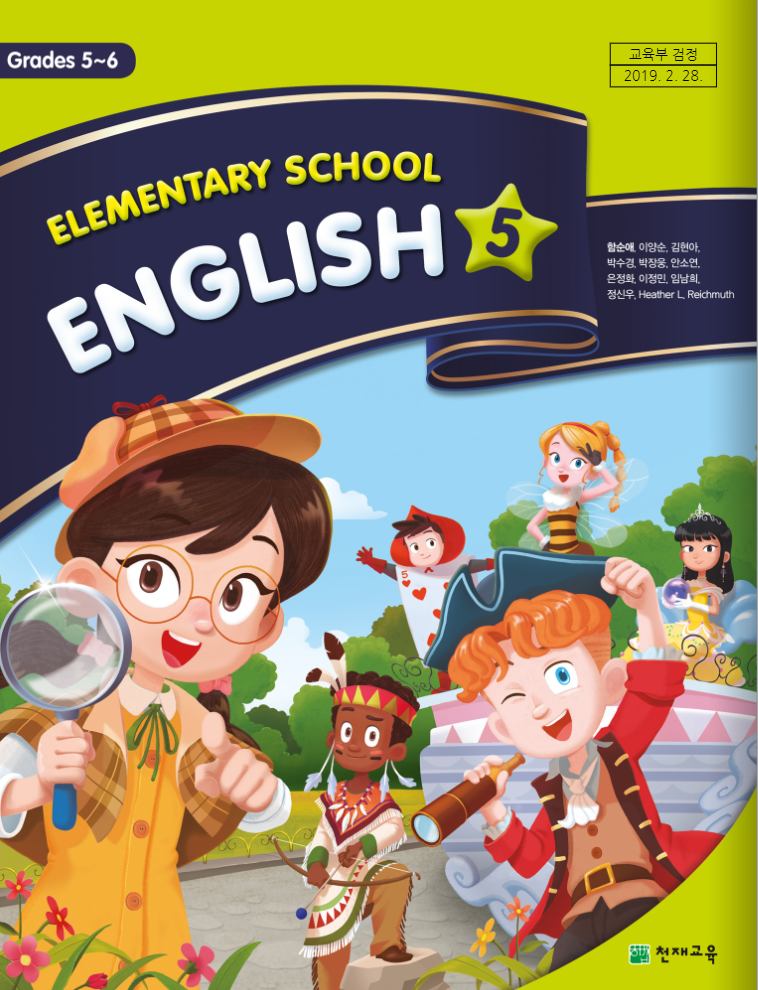 Lesson 5   I’d Like Fried Rice

   1st Period (72~75)
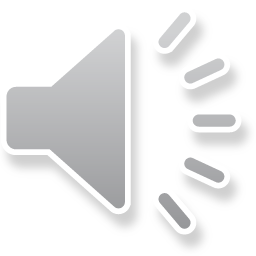 천재(함) 영어 교과서를 모바일에서 만나보세요.
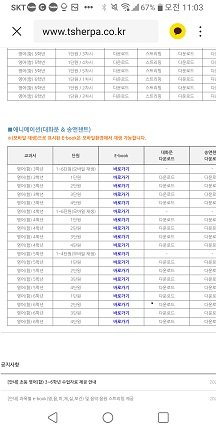 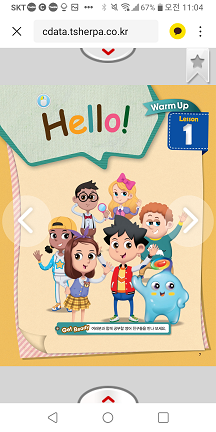 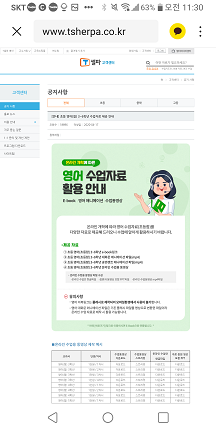 애니메이션
 동영상
실생활 
 동영상
노래
 찬트 게임
혼자서도 할 수 있어요
밑줄 긋기
메모하기
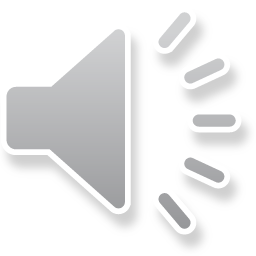 Yummy Noodles
영어로 어떻게 주문할까요?
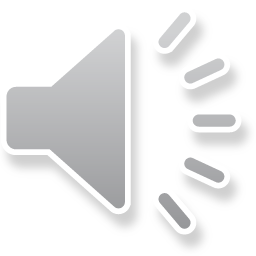 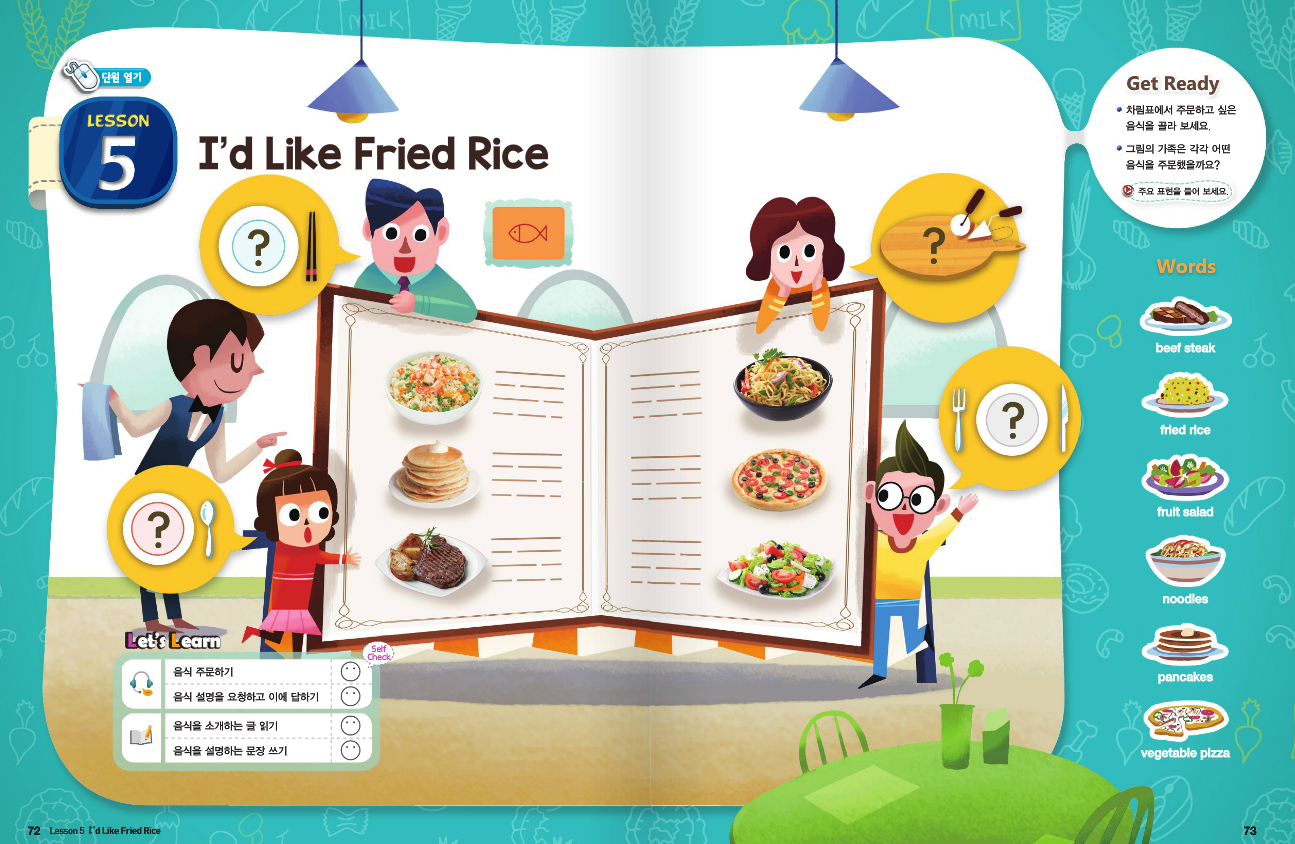 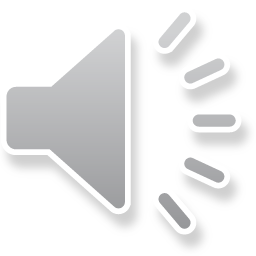 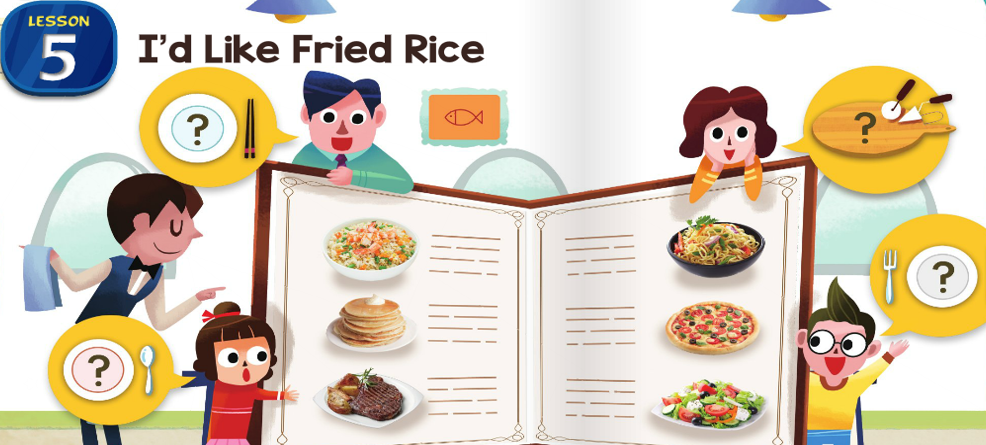 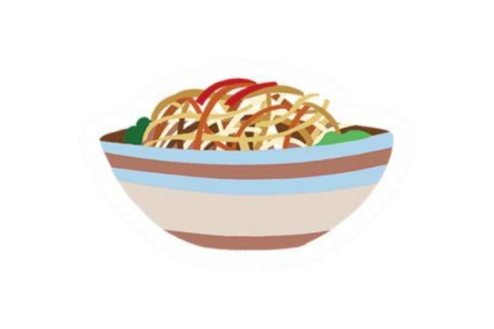 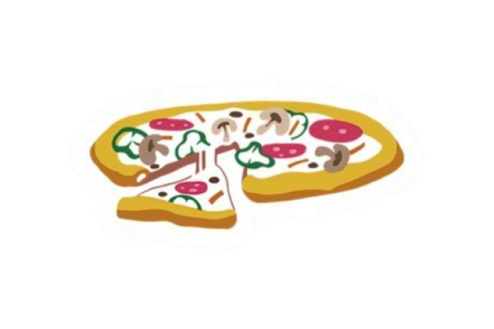 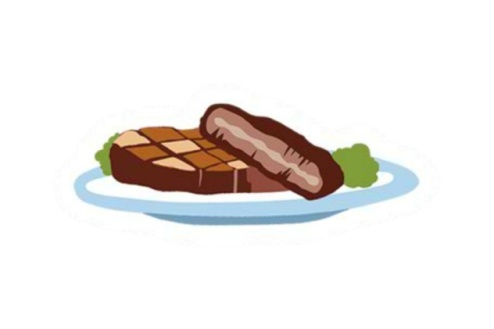 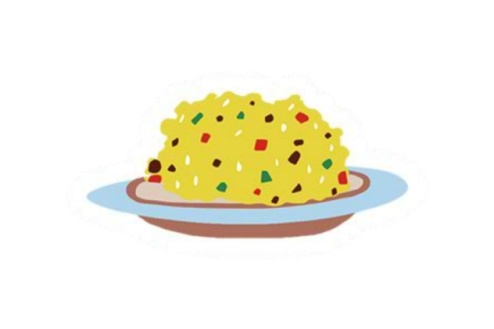 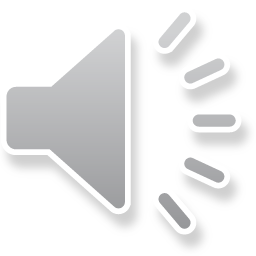 Words
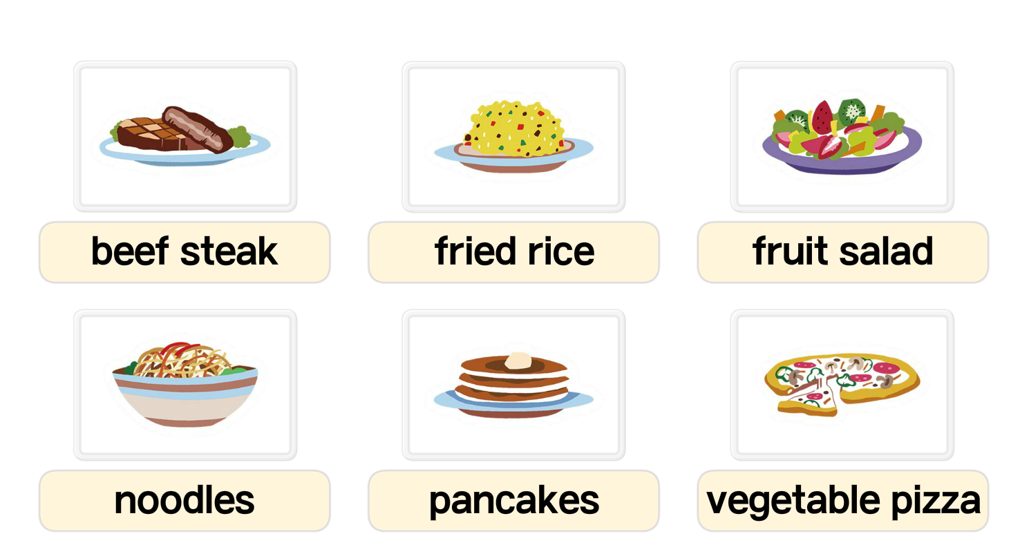 a
a
a
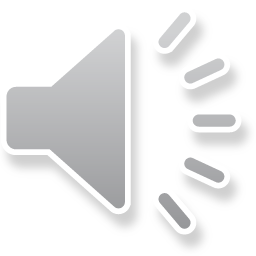 Learning Point
2
1
음식 설명을 요청하고 이에 답하는 말 듣고 이해하기
음식을 주문하는 말 듣고 이해하며 말하기
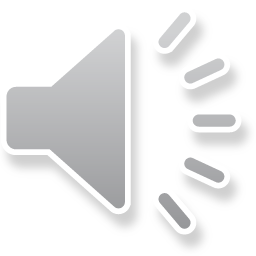 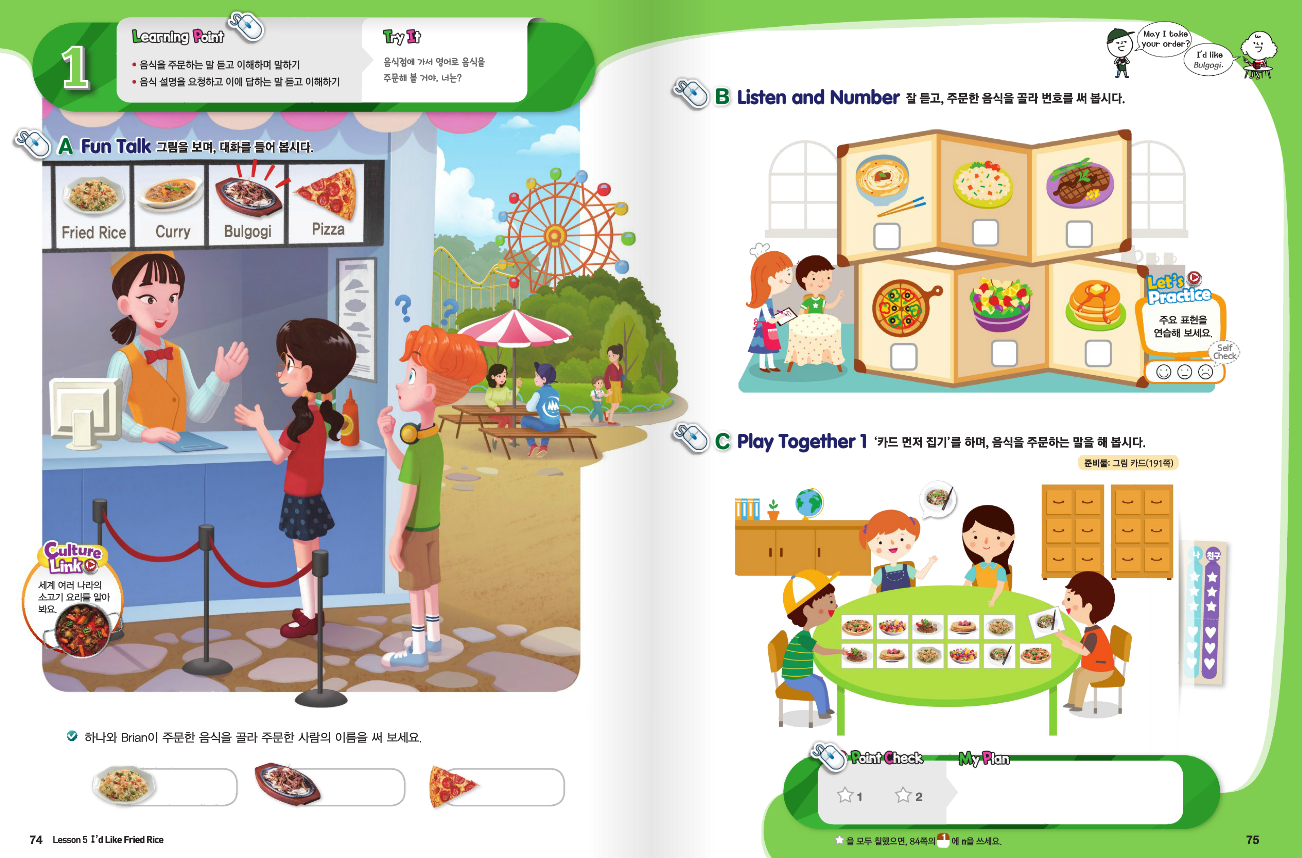 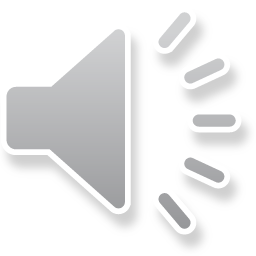 Fun Talk      Take a Guess
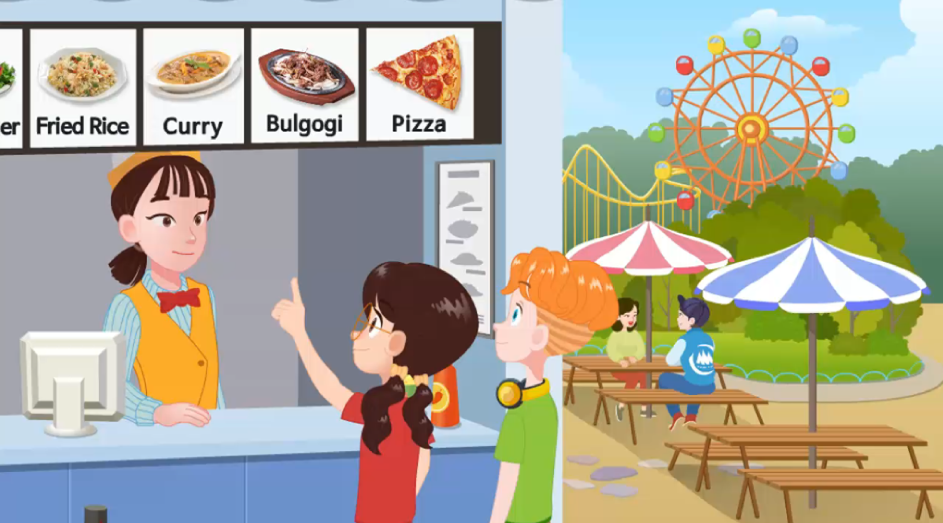 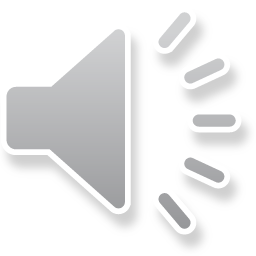 Fun Talk      Let’s Listen
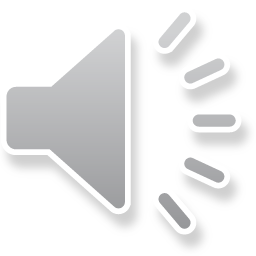 Fun Talk      After Listening
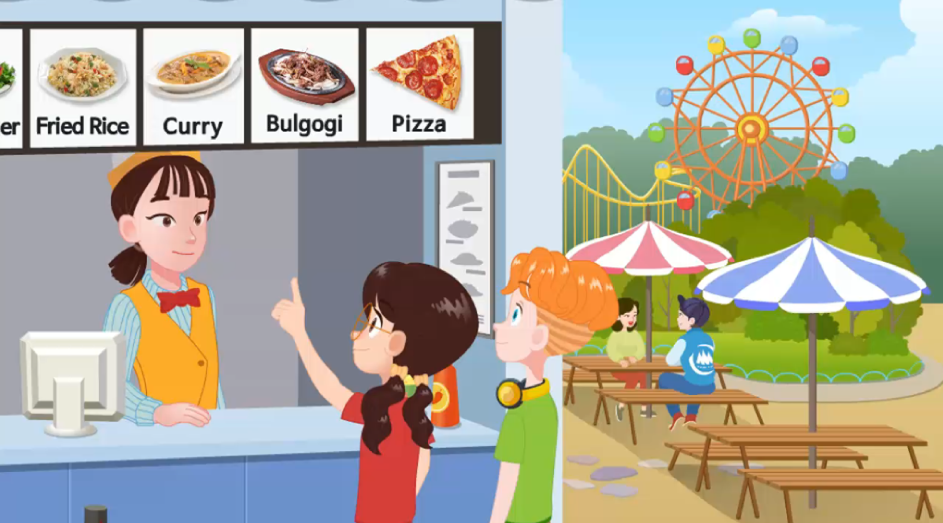 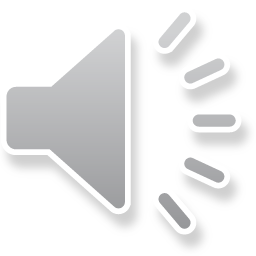 Fun Talk      Let’s Listen Again
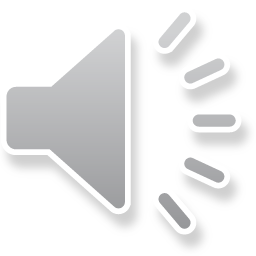 Fun Talk      After Listening 2
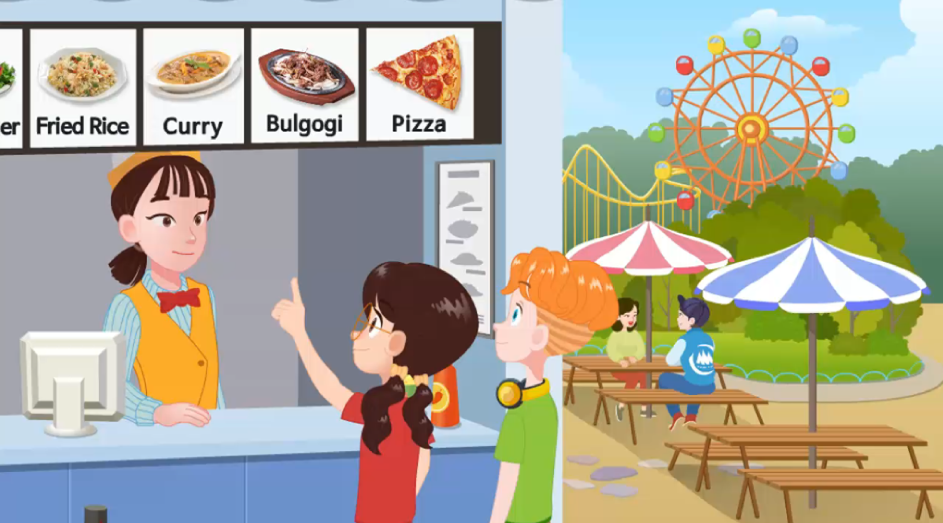 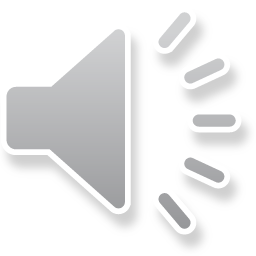 Fun Talk      Listen and Check
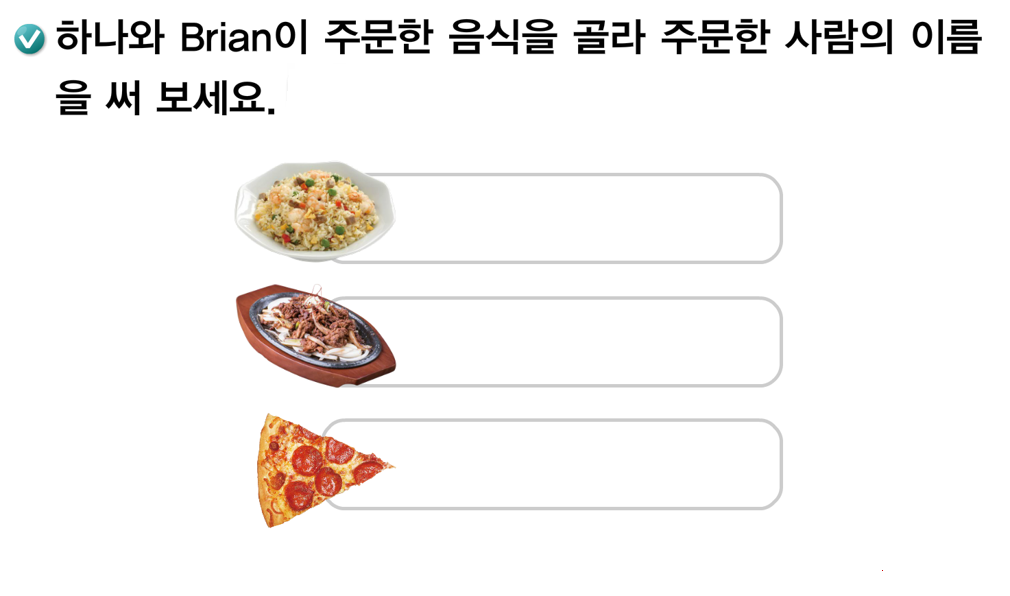 하나 (Hana)
브라이언 (Brian)
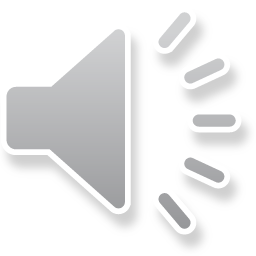 Culture
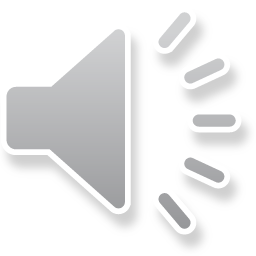 Fun Talk      Listen and Repeat
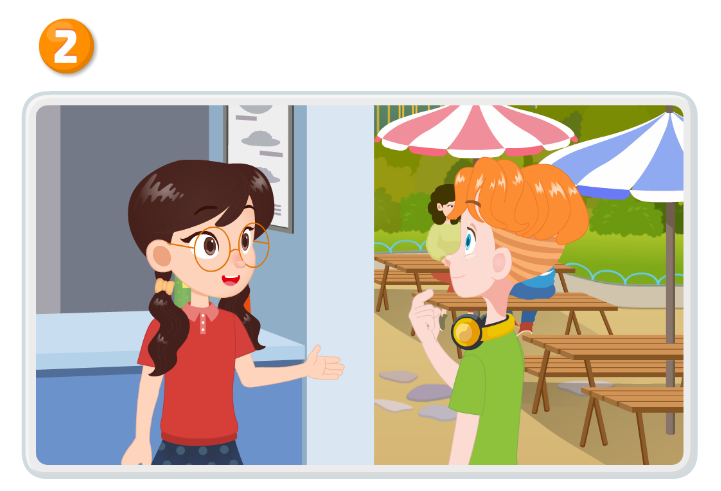 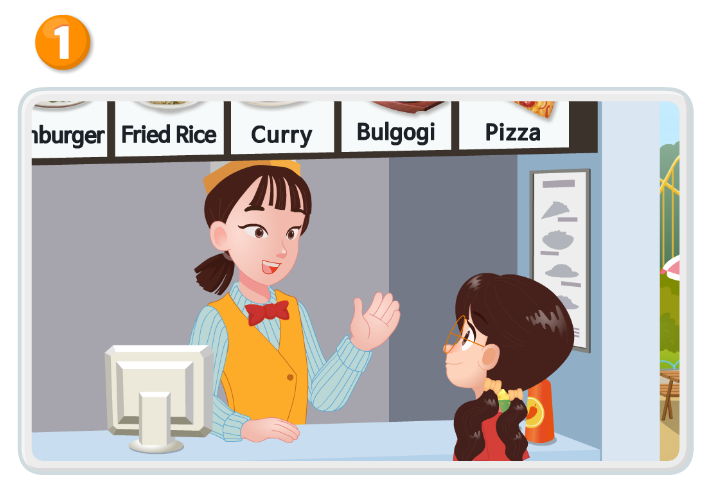 점원: May I take your order?
브라이언: What’s Bulgogi?
하나: I’d like fried rice.
하나: It’s a Korean beef dish.
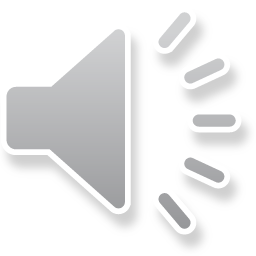 Listen and Number
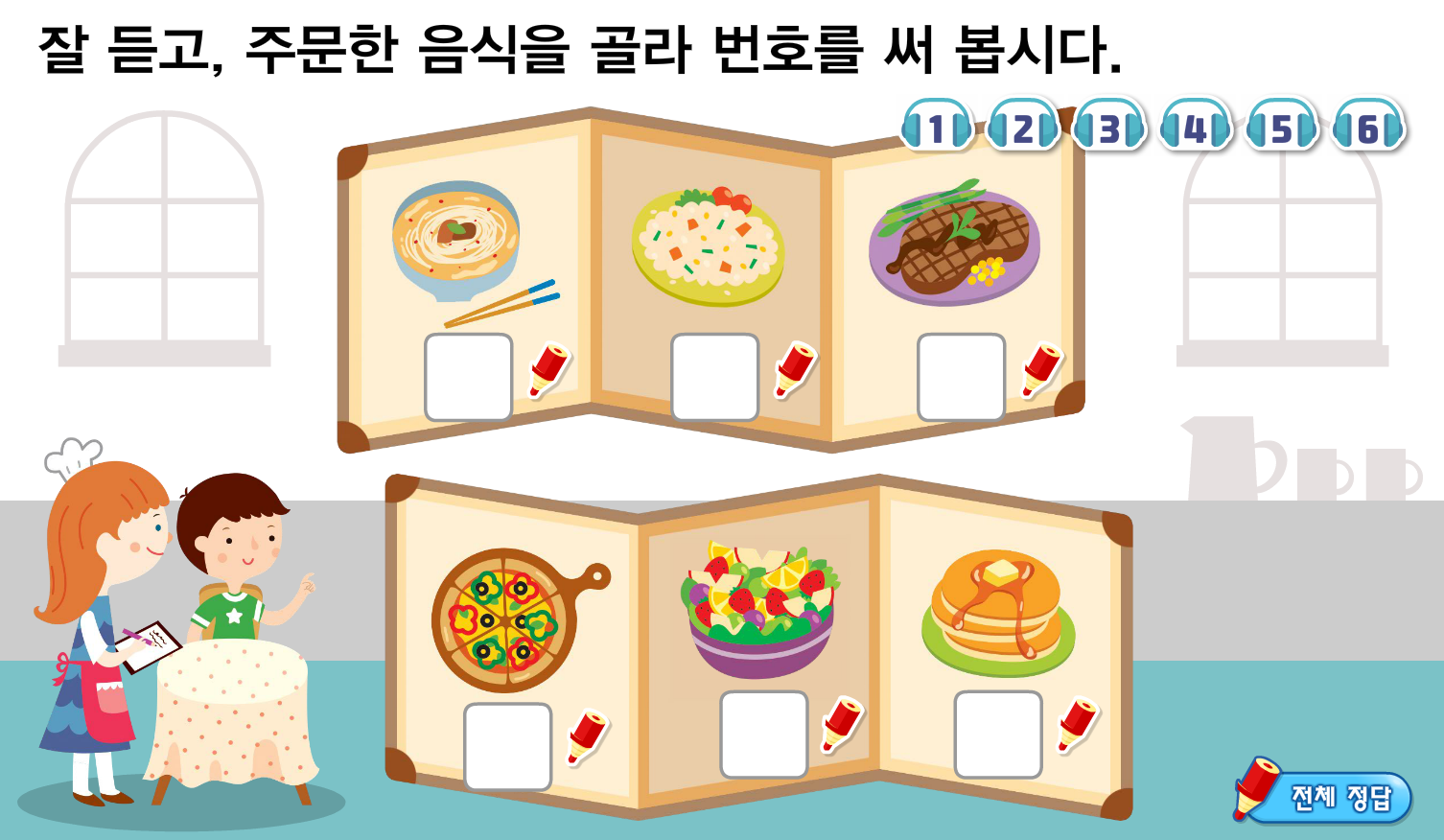 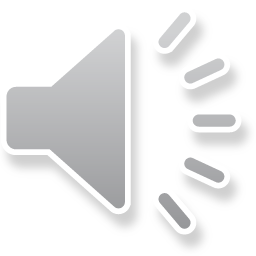 Listen and Number
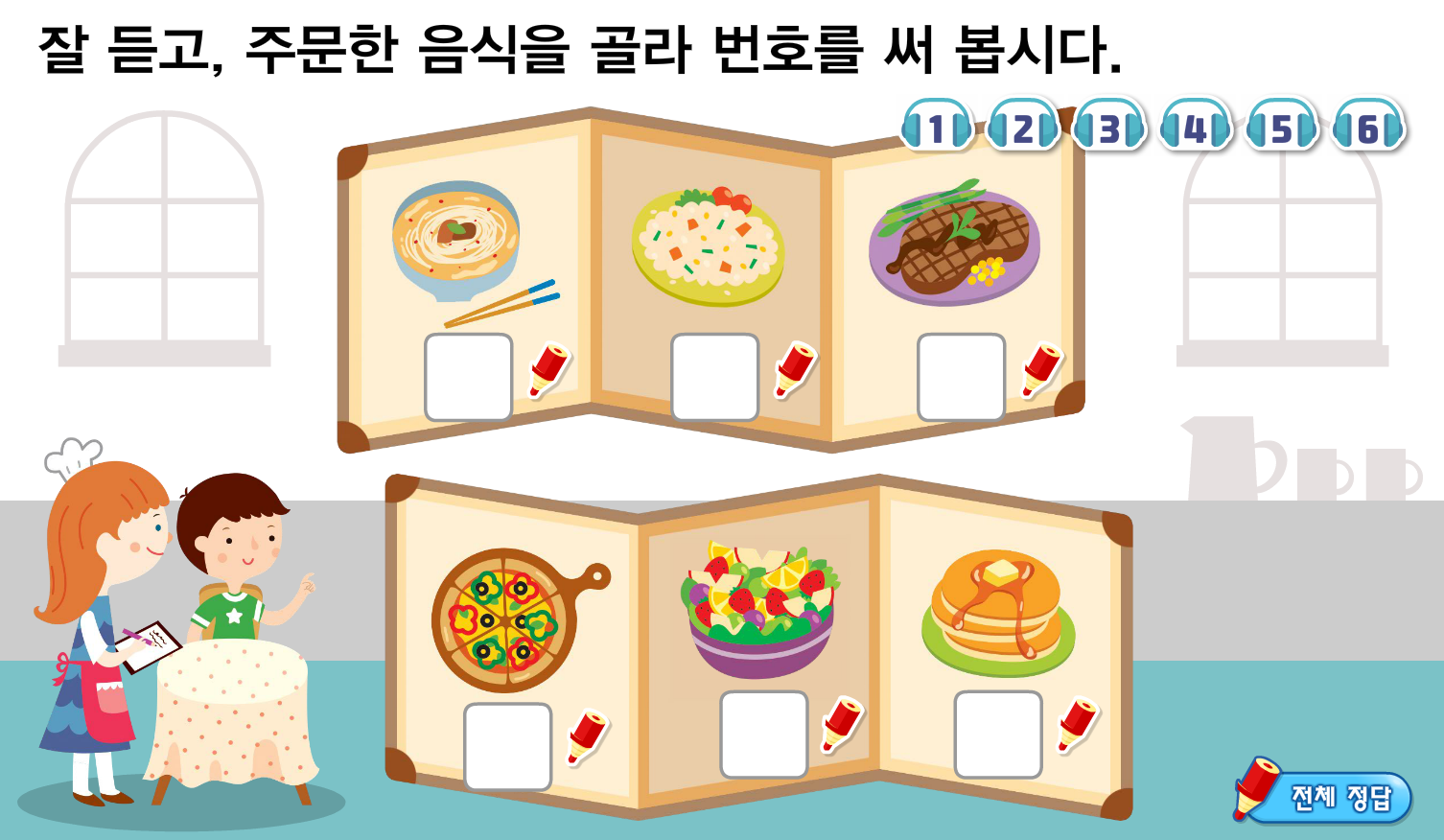 5
3
1
2
6
4
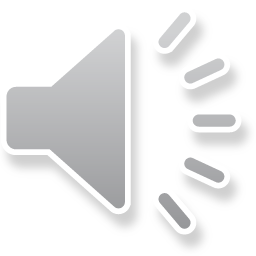 Play Together 카드 집기
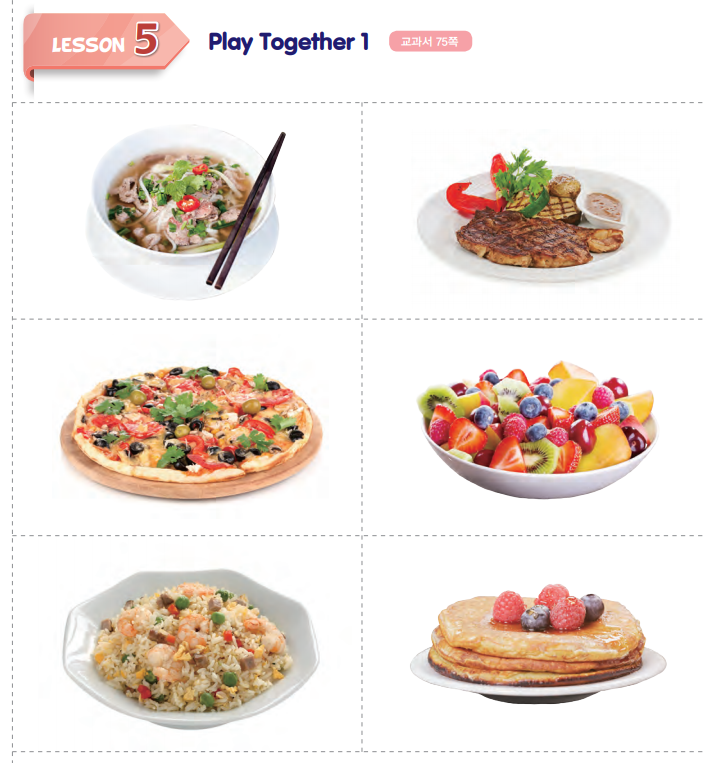 교과서 191쪽 부록카드
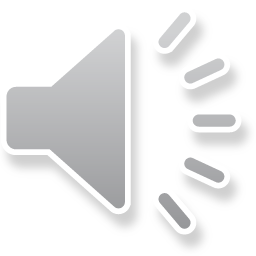 Play Together 카드 집기
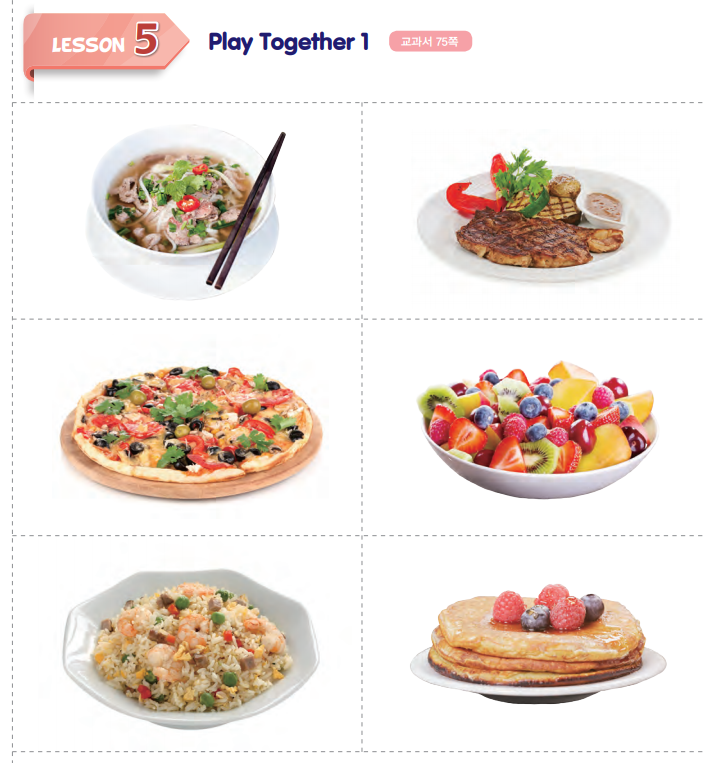 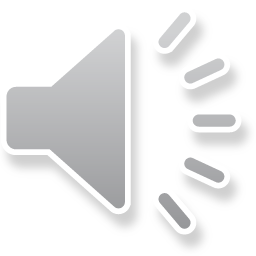 Play Together 카드 집기
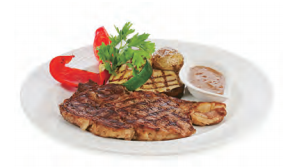 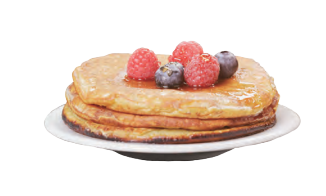 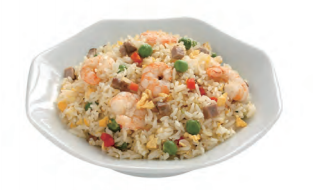 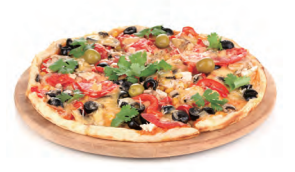 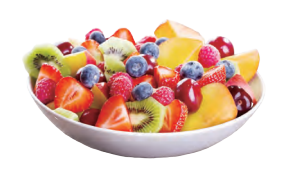 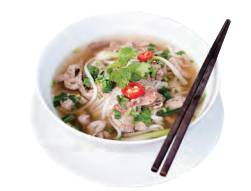 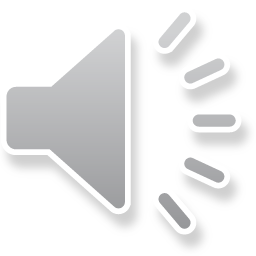 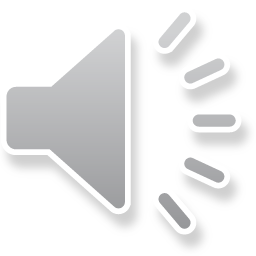 Play Together 카드 집기
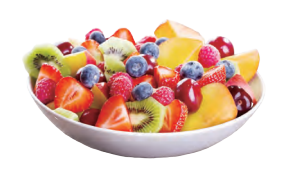 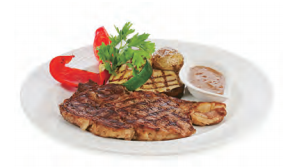 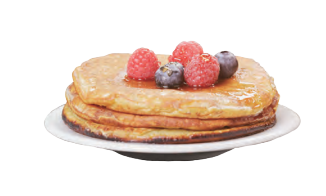 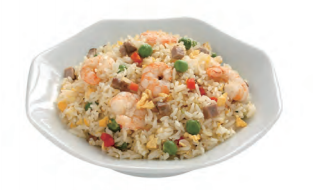 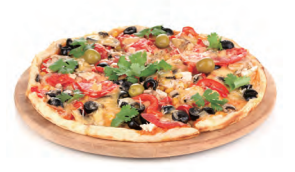 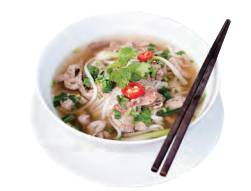 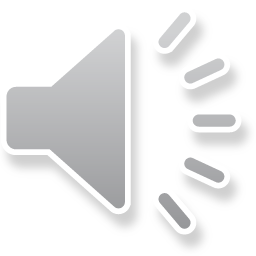 Play Together 카드 집기
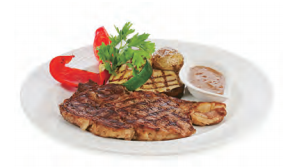 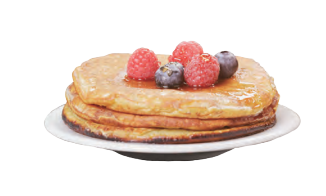 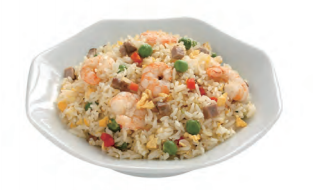 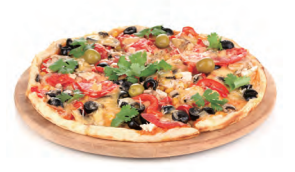 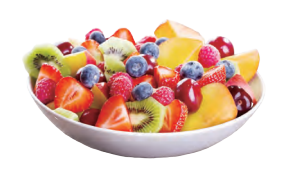 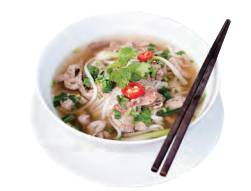 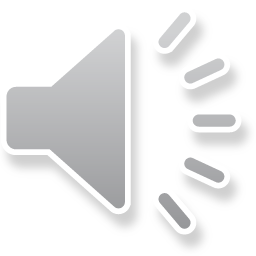 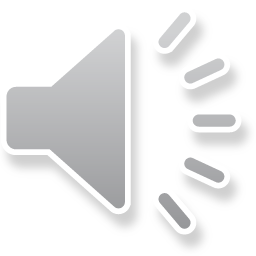 Play Together 카드 집기
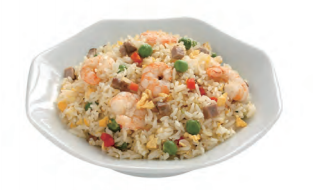 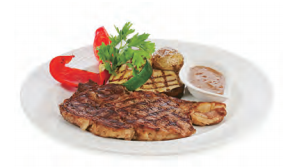 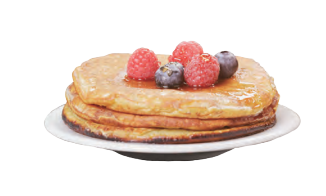 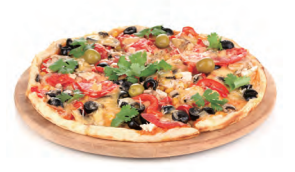 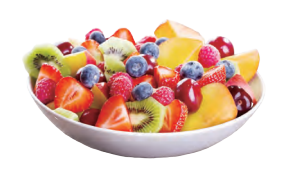 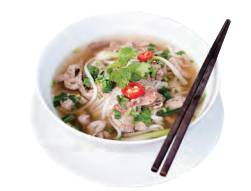 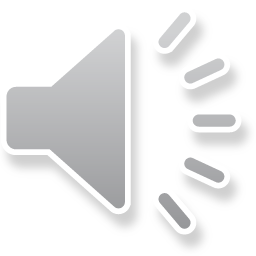 Play Together 카드 집기
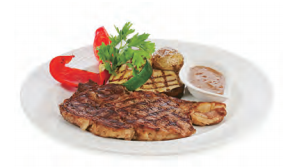 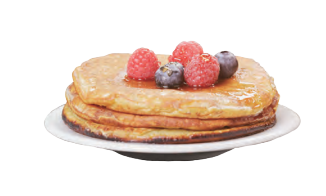 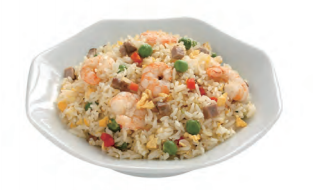 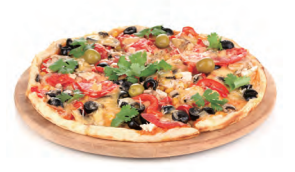 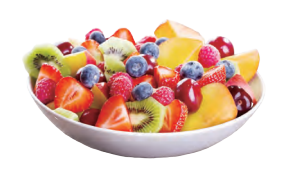 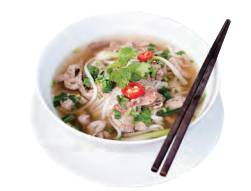 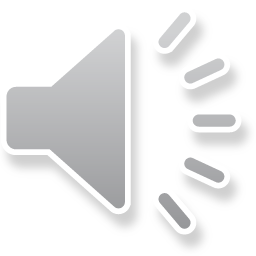 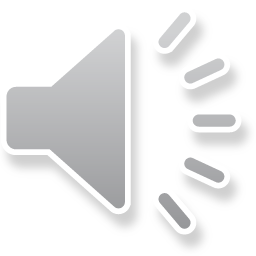 Play Together 카드 집기
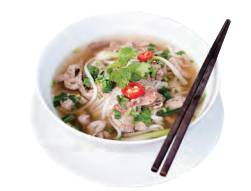 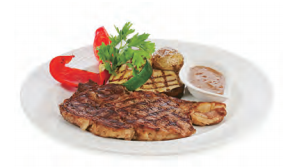 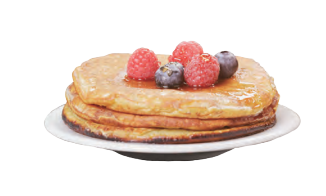 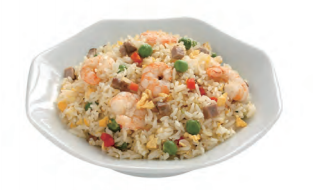 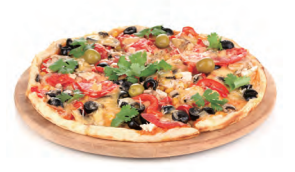 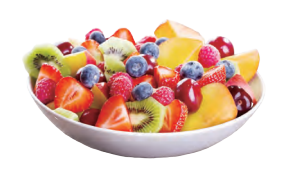 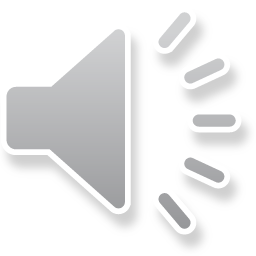 Play Together 카드 집기
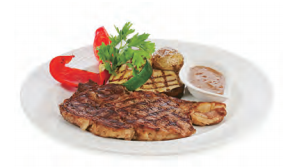 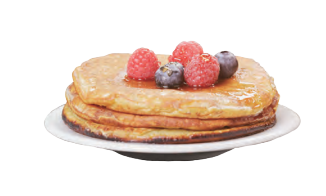 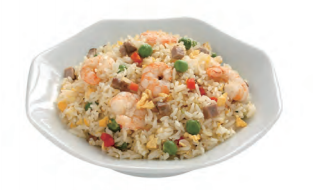 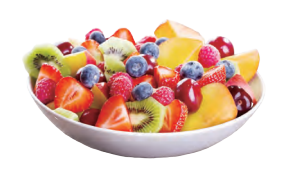 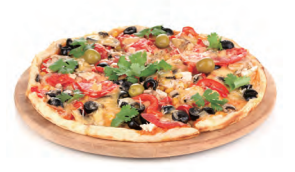 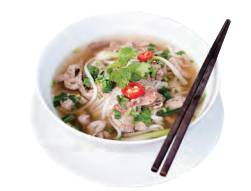 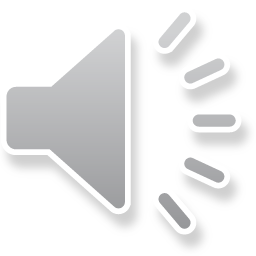 Point Check
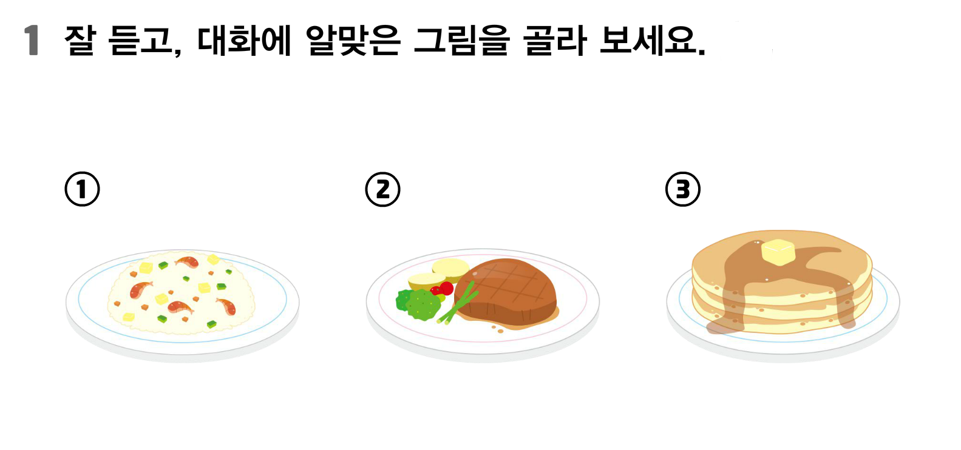 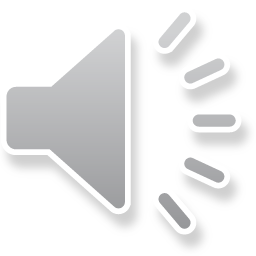 Point Check
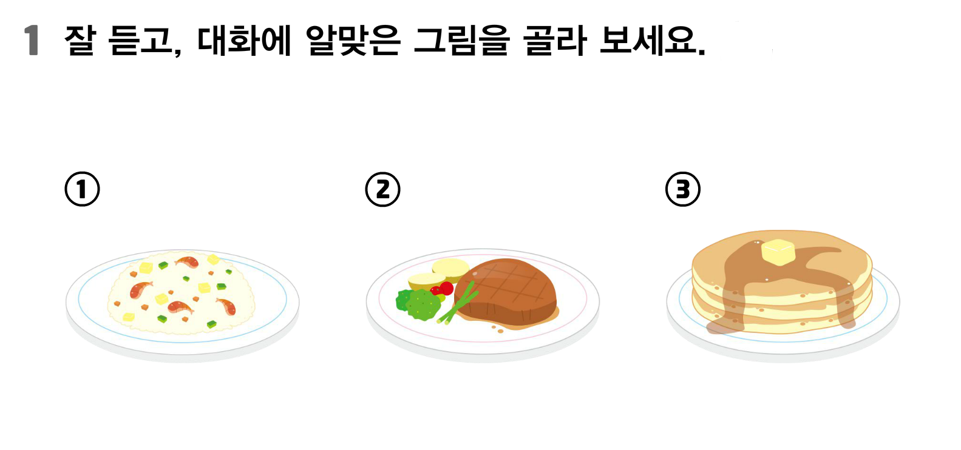 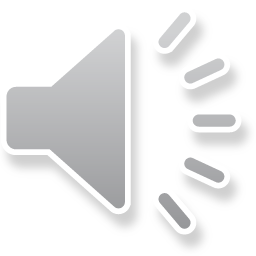 Point Check
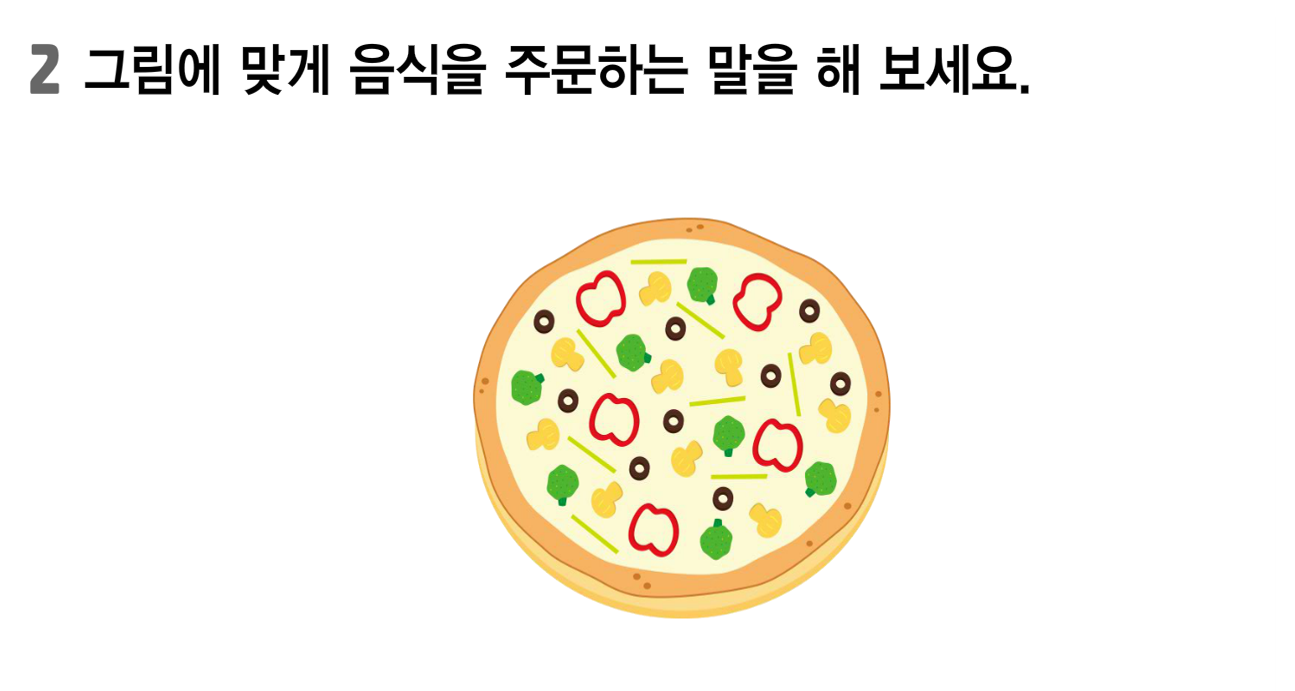 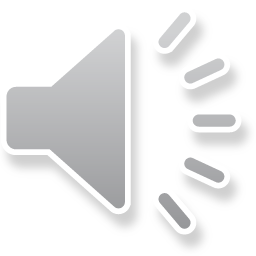 A: May I take your order?
B: I’d like a vegetable pizza.
Review
네, 과일 샐러드 주세요.
Yes, please. I’d like a fruit salad.
주문 받아도 될까요?
May  I take your order?
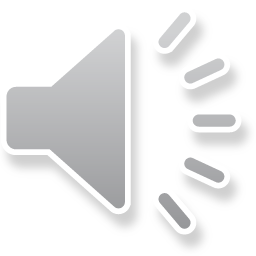 Your Work
Fun Talk 두 번 더 듣기
1
2
Listen and Number  다시 듣고 확인하기
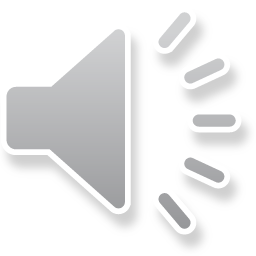 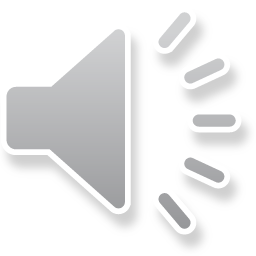 도전! 나도 할 수 있어요!
이 영상에 사용한 교과서의 지문, 삽화, 음원, 영상 등 
모든 교과서 자료는 (주)천재교육에 저작재산권이 있습니다.
이 영상의 저작재산권은 제작자에게 있습니다.
이 영상은 각 초등학교에서 수업에 사용할 수 있습니다.
이 외의 방법과 목적으로 이 영상을 사용하거나 
일부 또는 전부를 저장 장치에 저장하거나, 
일부 또는 전부를 다른 자료에 사용하는 것은 
저작권법에 위배될 수 있음을 알려드립니다.
정화샘, 이 부분은 정화샘이 직접 하셔야 할 것 같구요
네~~~
1. 출신 나라  말하기 연습(7번 이상)

2. 교과서 11쪽 Point Check(포인트 체크) 풀기
    (디지털교과서에서 음성을 들을 수 있어요.)